El  Tesoro de la Ardilla
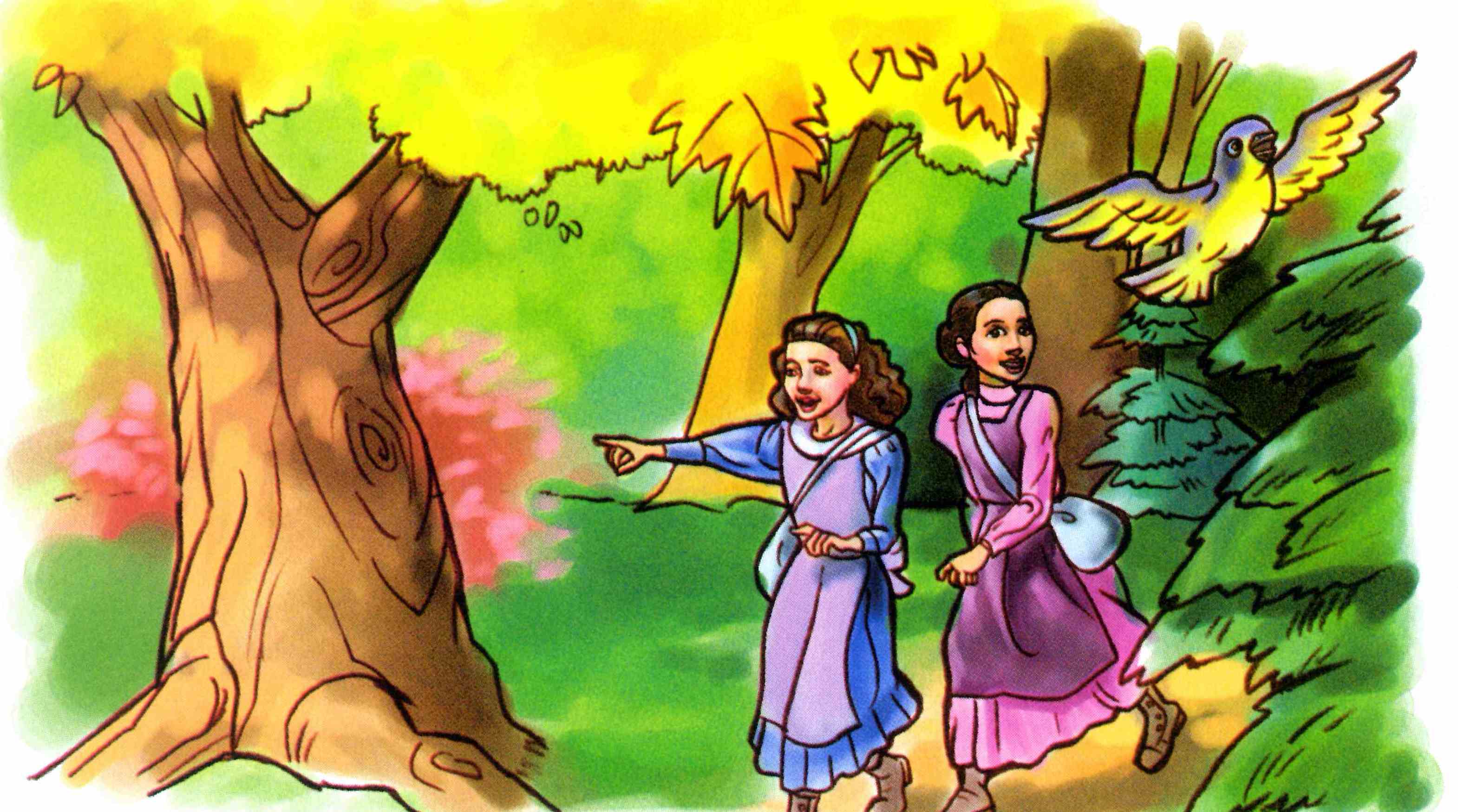 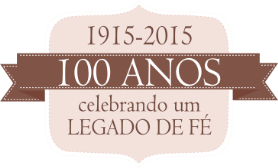 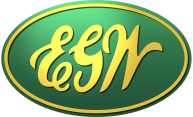 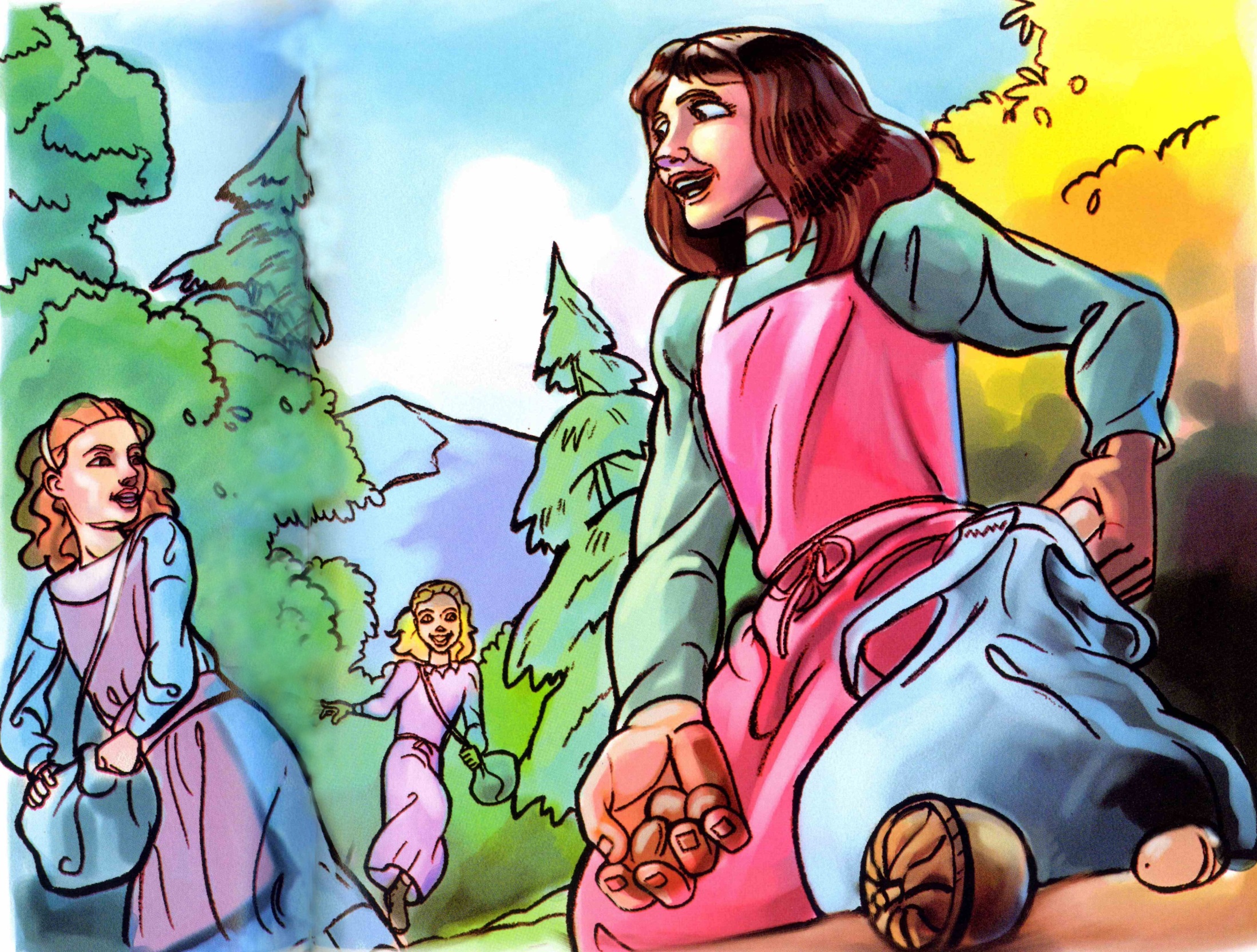 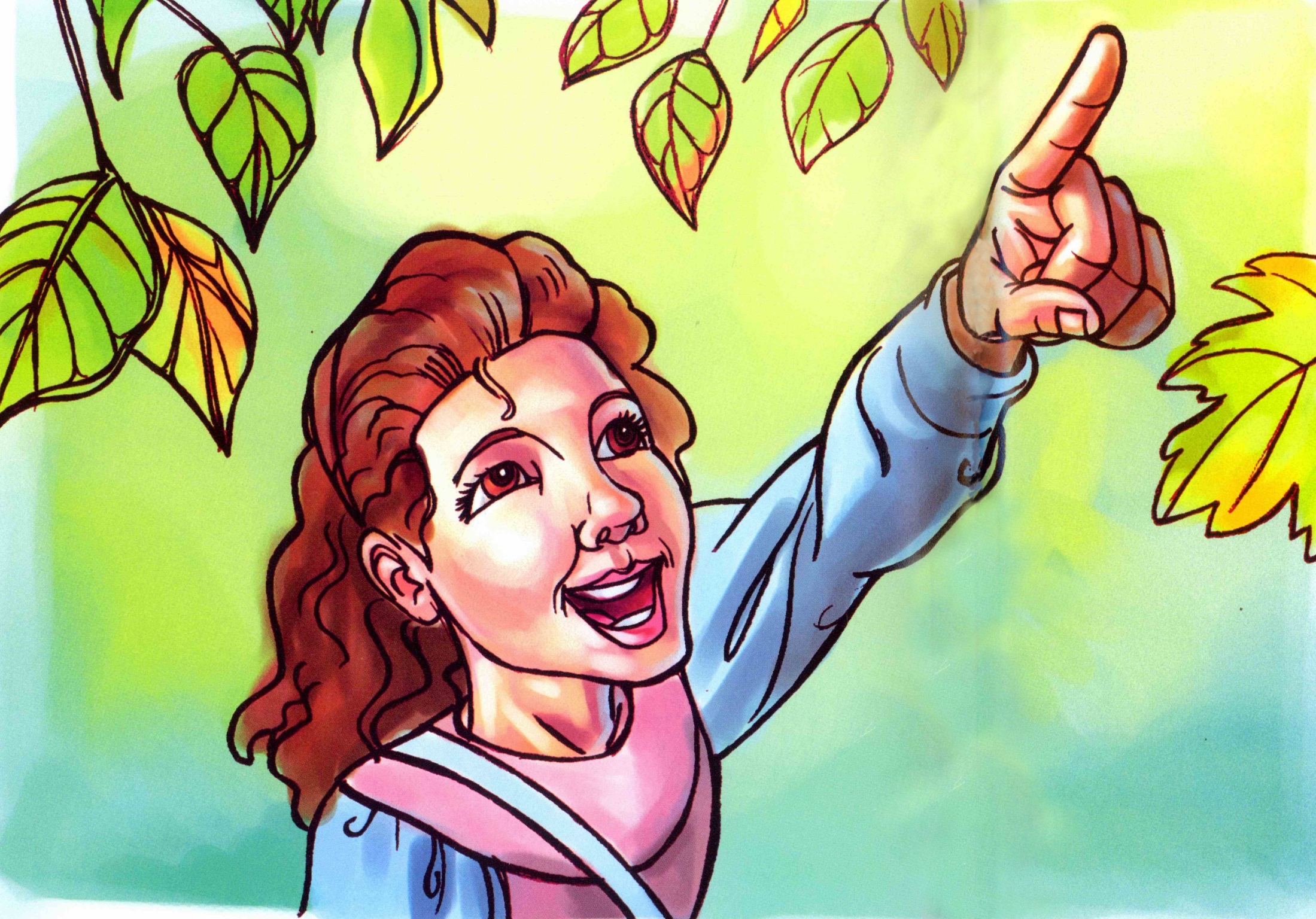 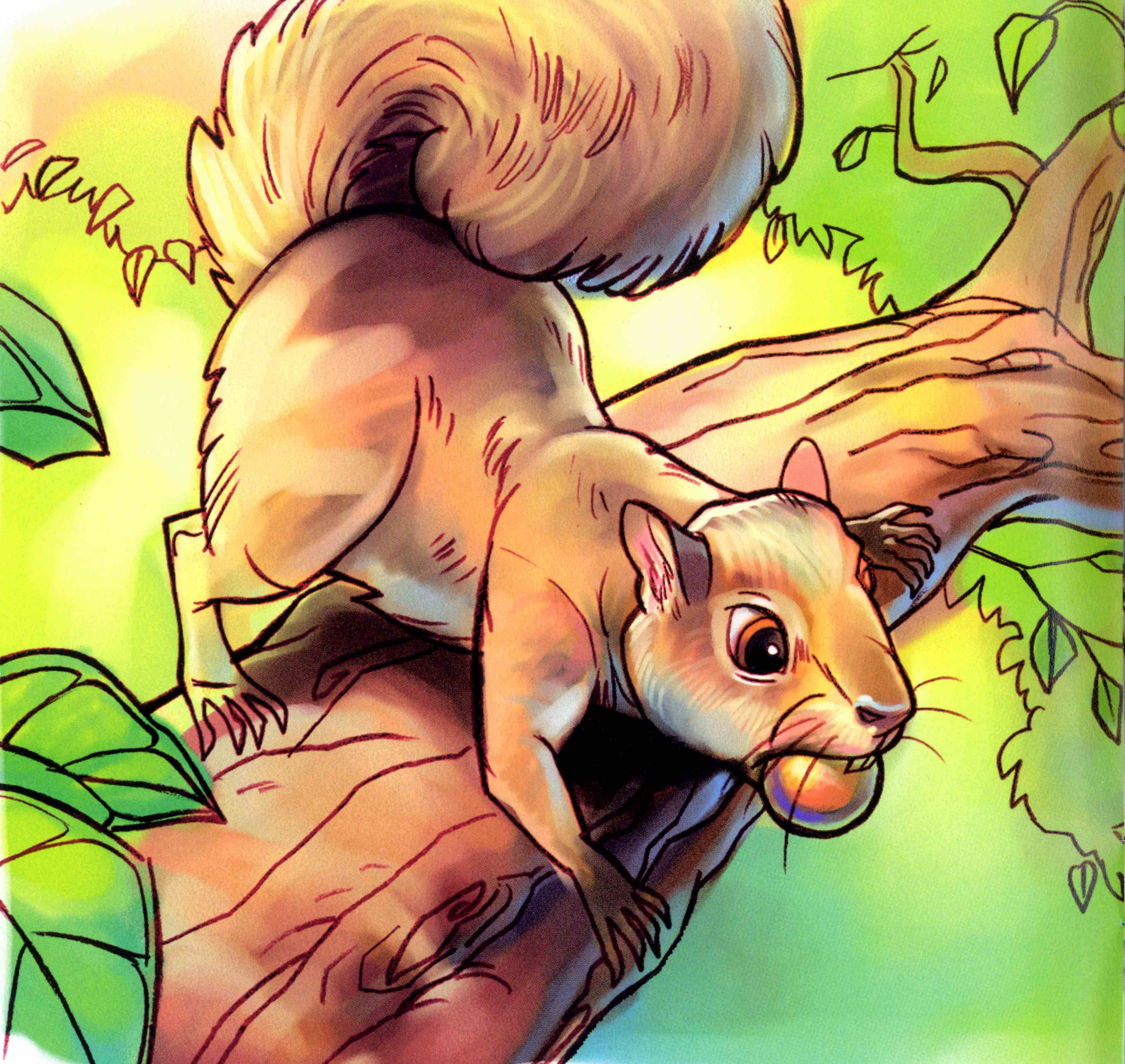 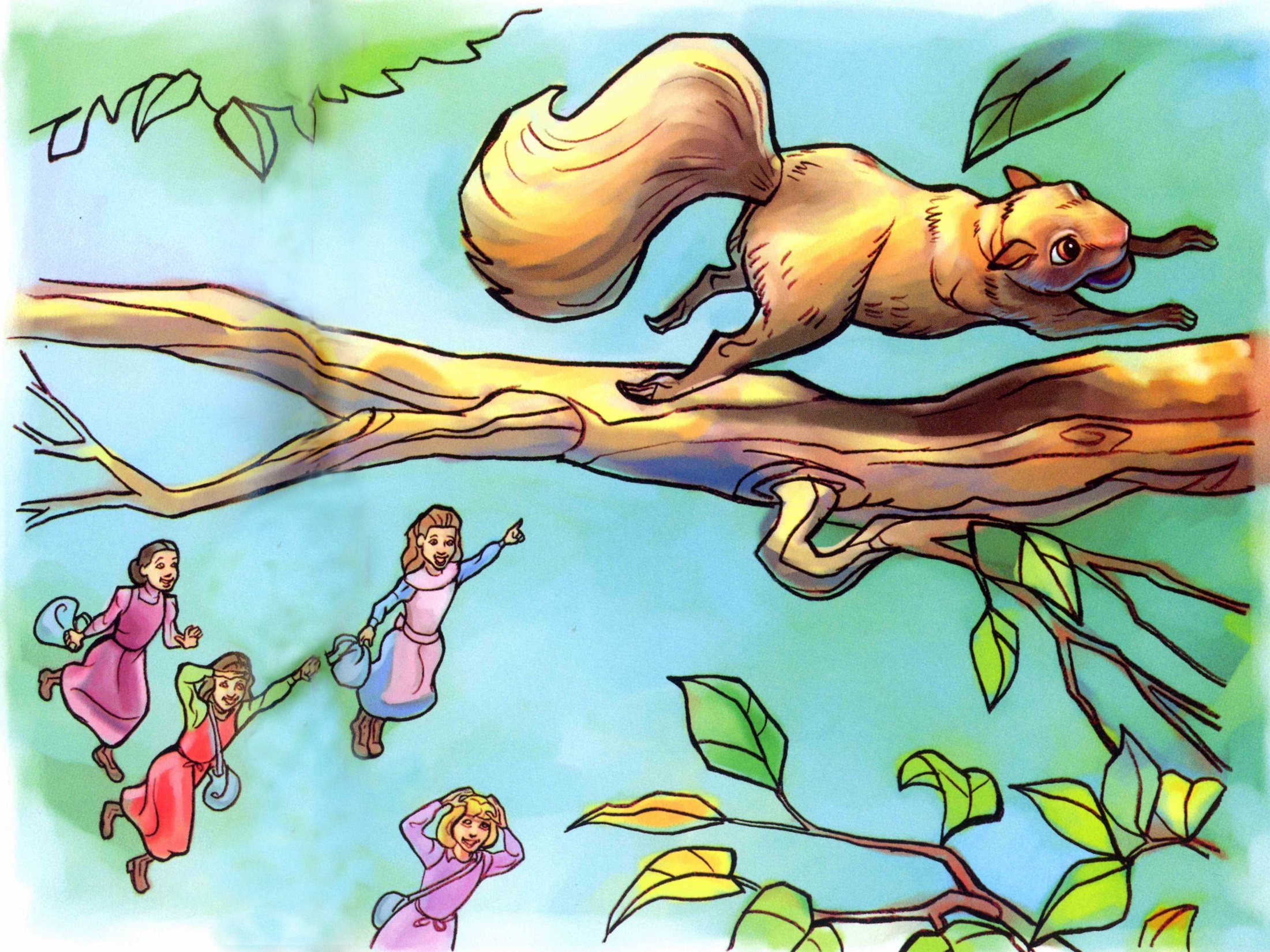 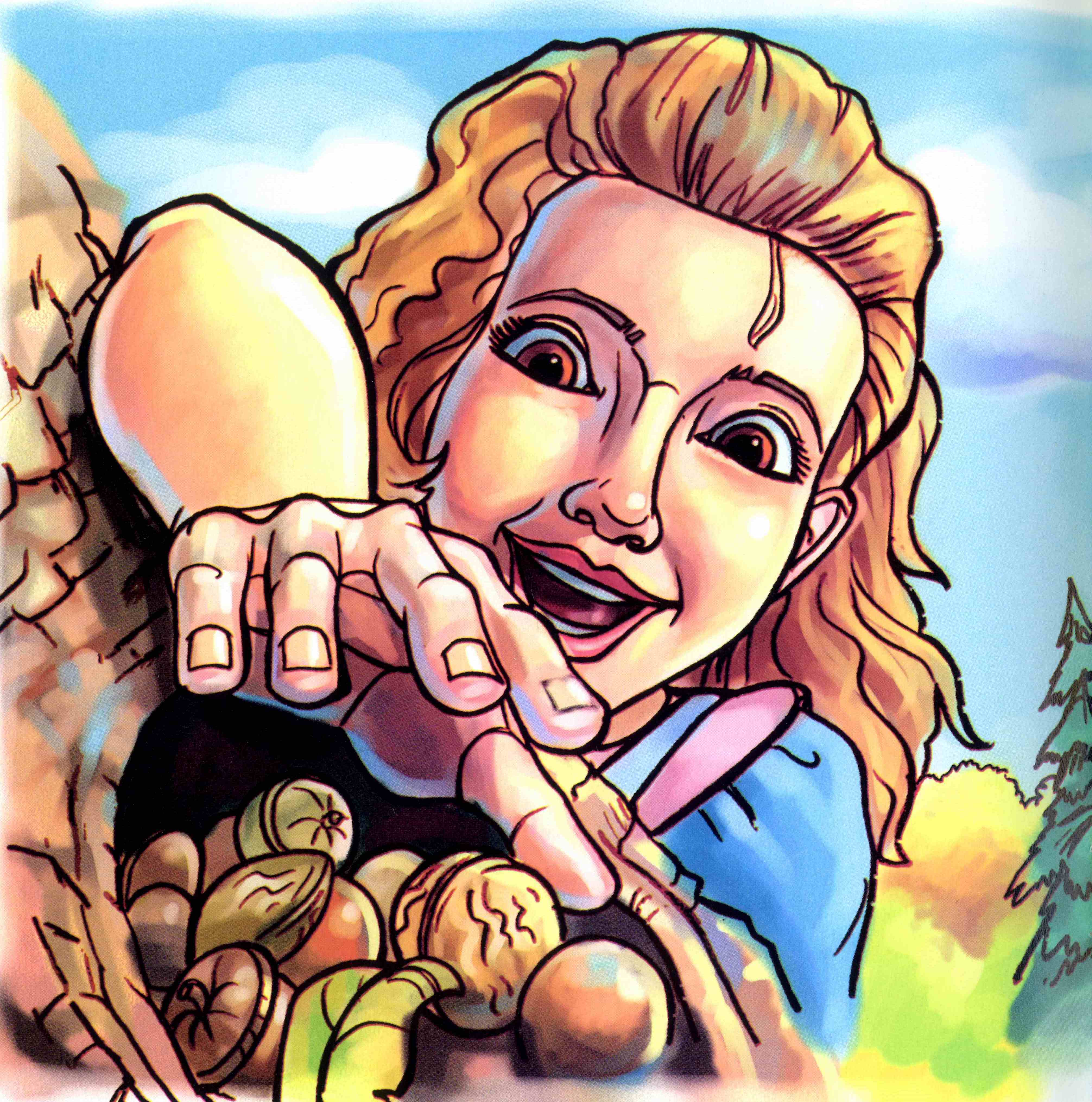 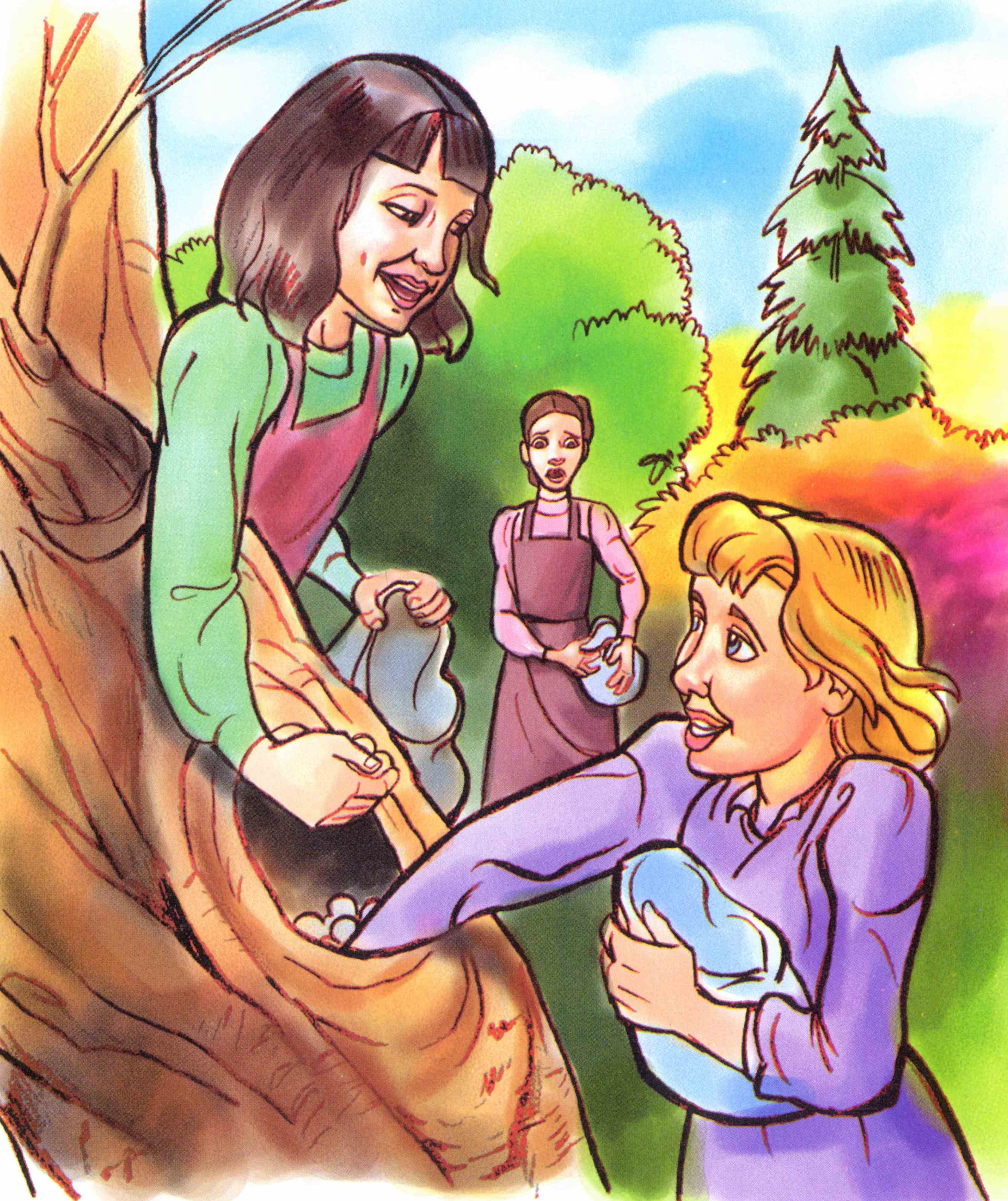 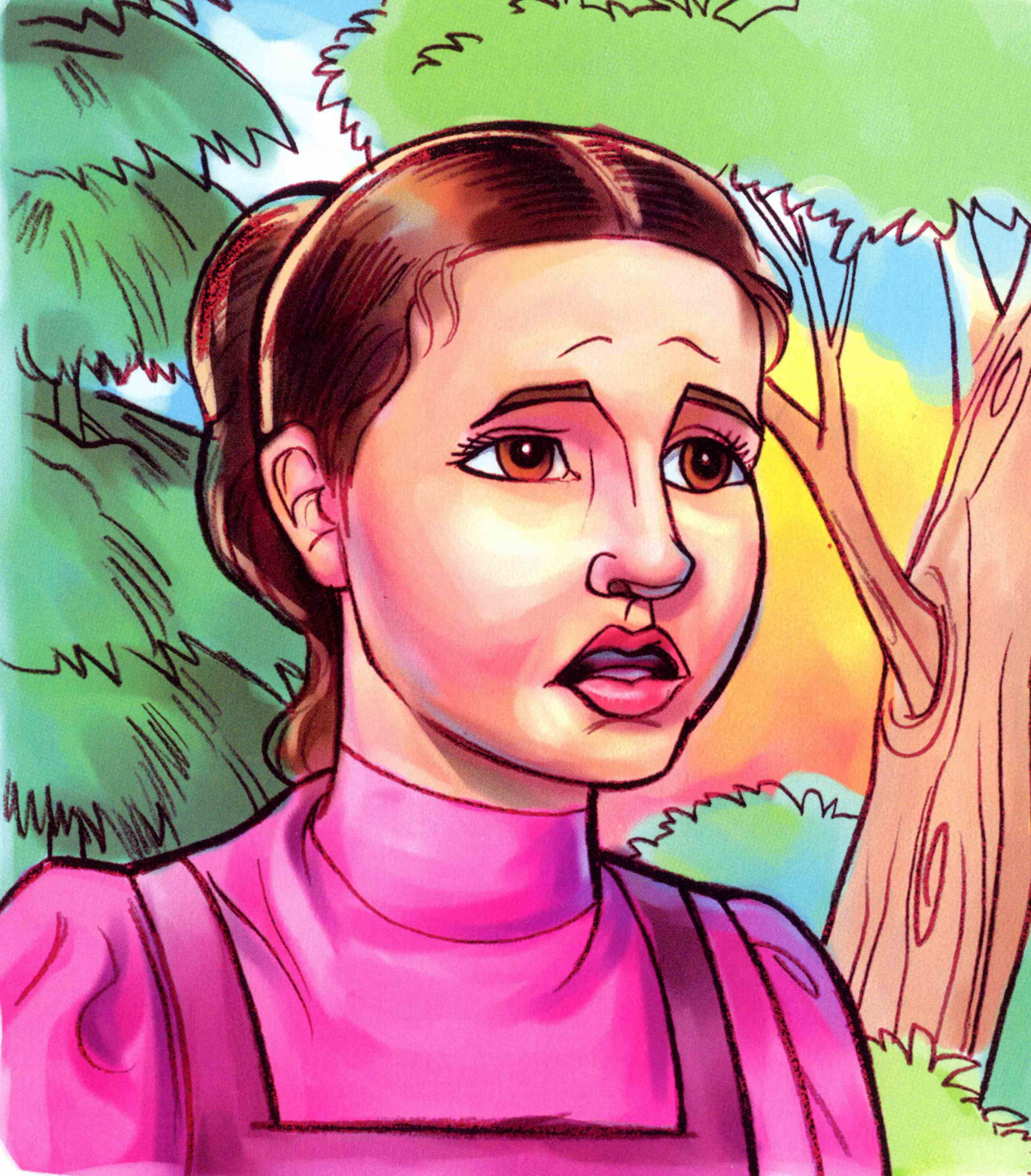 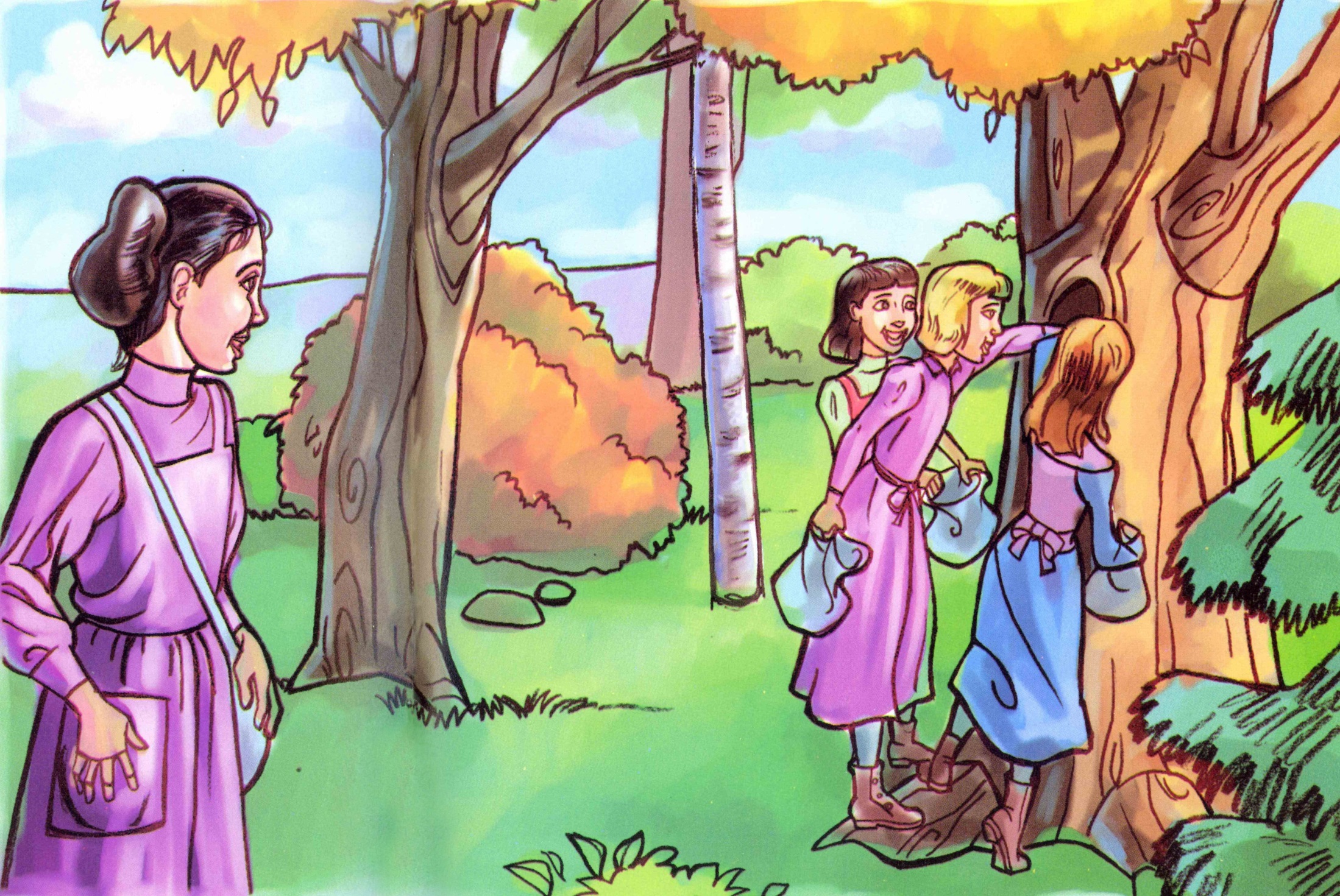 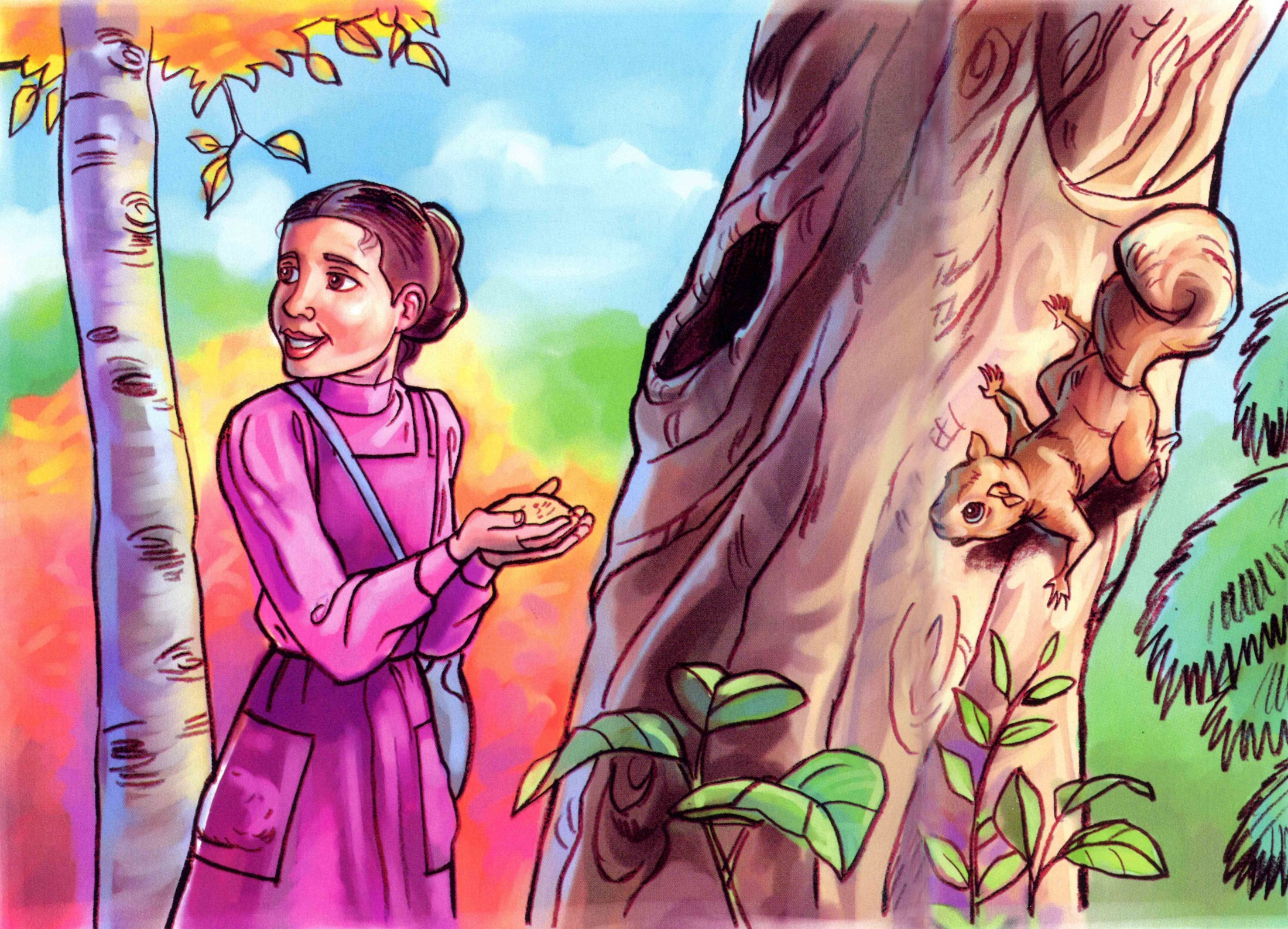 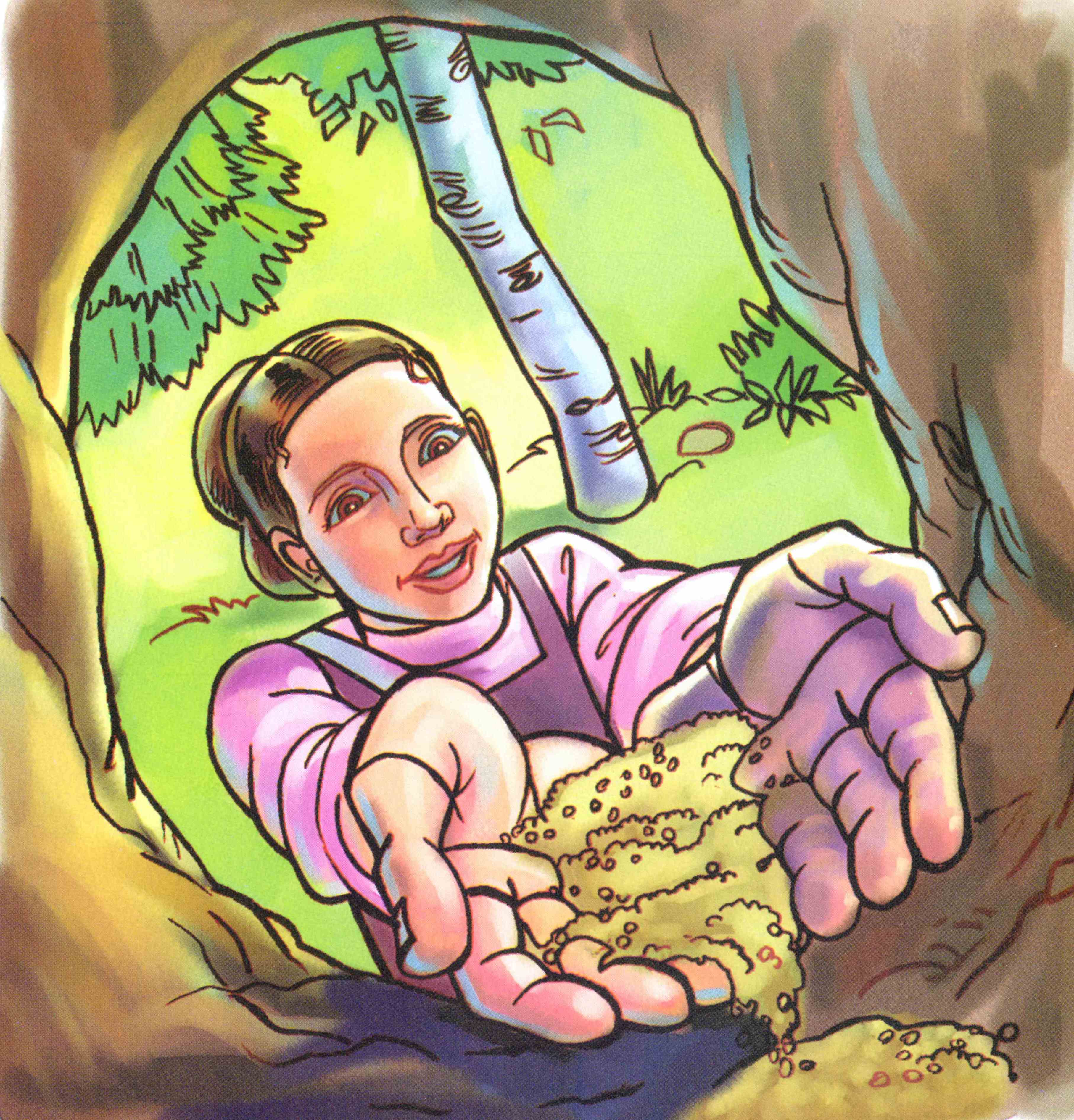 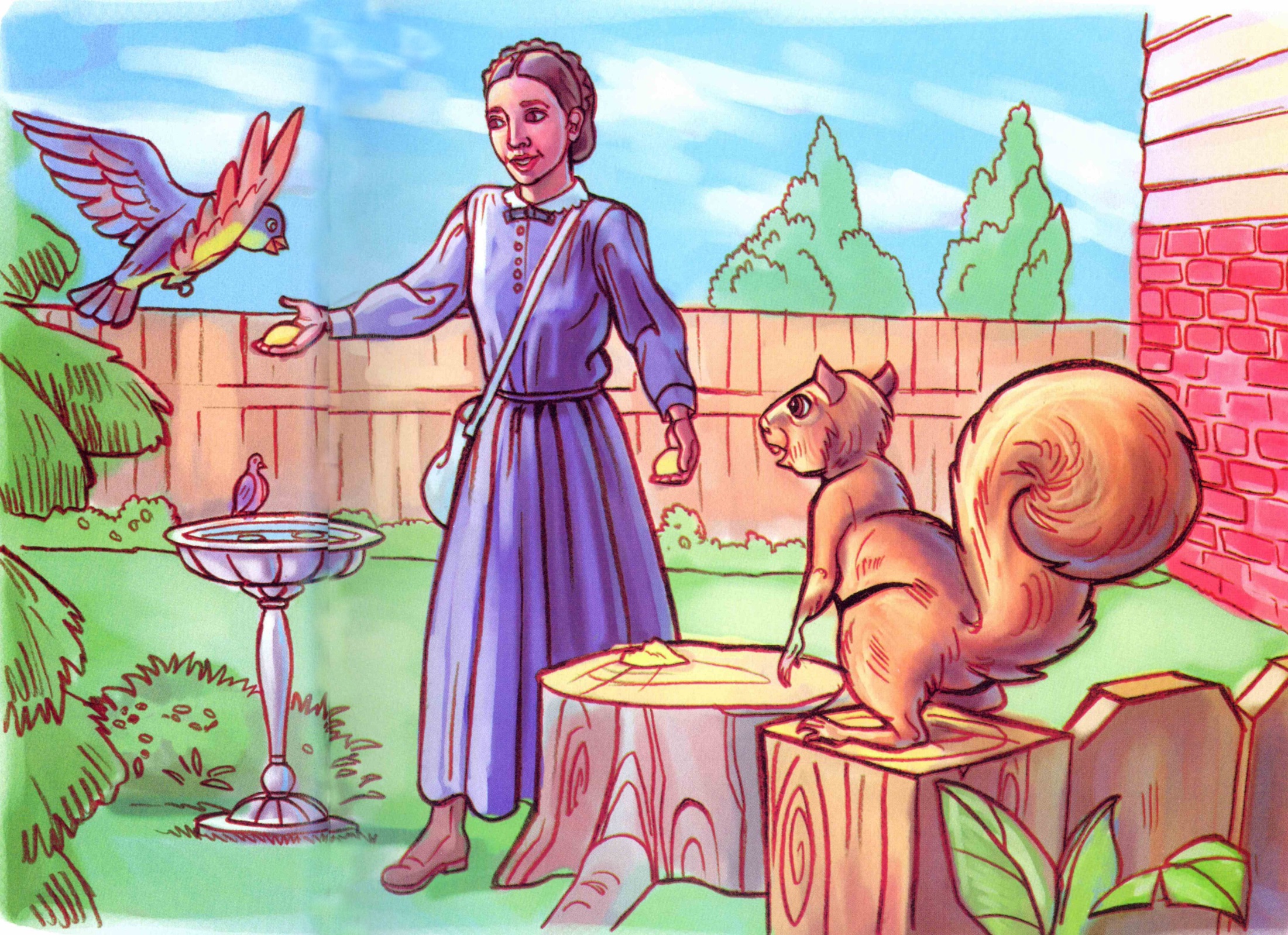 Fuente: RICCHIUTI, Paul. Mr. Squirrel’s Treasure. Hagerstown: Review and Herald Publishing Association, 2002. 
Organización:
Centro de Pesquisas Ellen White – UNASP EC
Traducción:
www.adventistas.org
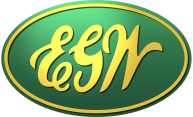